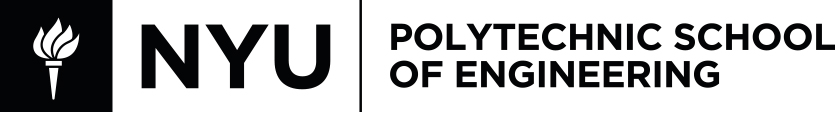 Boom Construction
[Speaker Notes: L.Mexhitaj 2009]
Overview
Objectives
Background
Materials
Procedure
Rules of the Competition
Report / Presentation
Closing
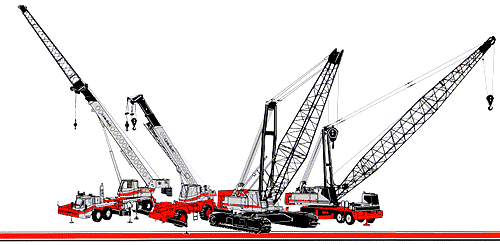 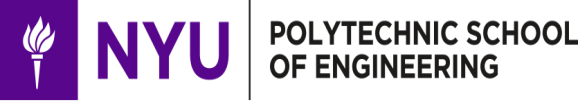 Objectives
What is a boom?
How and why do materials fail?
Stress and strain
Design light-weight boom to hold significant load
Understand factors engineers consider when designing a boom
Construct and test boom
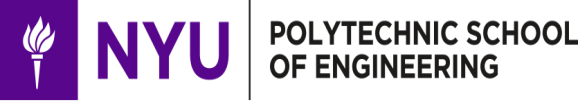 Boom
Lifts and moves heavy objects
Objects usually much heavier than the boom

Examples
Construction cranes
Computer monitor arms
Cantilever bridges
Rotating bridges
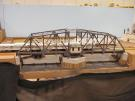 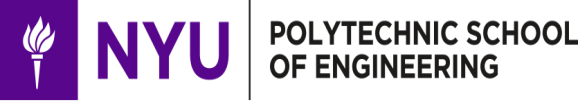 Common Structural Modes of Failure
Corrosion
Thermal cycling
Thermal Shock
Breakage under load
Instant fracture
Delayed response (fatigue)
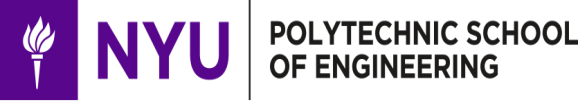 Acids
 Water (rust)
Salt
 Air (oxidation)
Corrosion
Exposure to caustic chemicals for extended periods


Substances and material react 
Material weakened by being “eaten away”
Examples  
Iron rusting (exposing iron to water)
Wind blowing sand on rocks, bridges, etc.
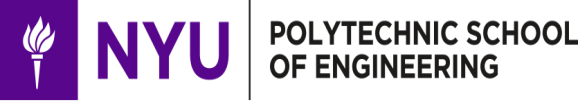 Thermal Cycling
Material’s temperature changes continuously over time
Material cracks or shatters due to stresses created by expansion/contraction
Example
Elastic in clothes cracks once removed from clothes dryer
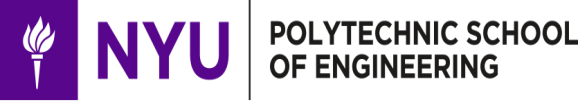 Thermal Shock
Material undergoes extreme temperature changes in a short time period
Mixed temperatures throughout material cause compression/expansion resulting in cracks
Example:
Hot glass bottle placed into ice cold water, bottle would explode and shatter
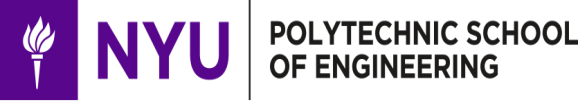 Breakage Under Load
Maximum load supported by material is exceeded
Material cracks/crumbles (ie. Thermal shock)
Over usage
Too many load cycles
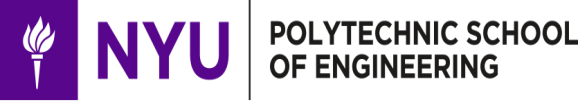 Stress and Strain
Stress: measure of internal force that keeps material together
Resists form change of body
Strain: measure of deformation (elongation/compression) of material
Change from original dimension
Examples
Stretching of rope while pulling
Car tire under load
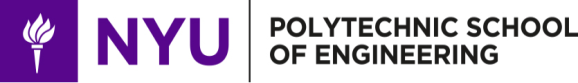 Fixed Support
Stress (s) = F
		     A
Strain (e) = DL
                     Lo
Cross-sectional area of bar
Lo
D L
Load F
F= Applied force
A = Cross-sectional area
DL=Change in length
Lo=Original length
Stress - Strain Figure
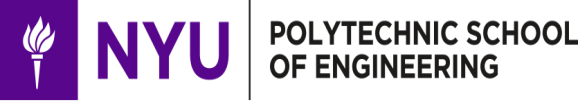 U.T.S.
Stress (s)
[psi]
{P}
{E}
Fracture
Stress
Strain (e)
[in/in]
Stress - Strain Graph
Key points/regions
U.T.S. 
	(Ultimate Tensile Strength)
Fracture Stress
Elasticity Region {E}
Plasticity Region {P}
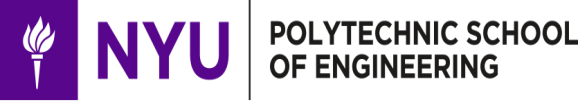 U.T.S. = Pmax
	    Ao
Pmax = Applied force
Ao= Cross-sectional    
       area
Ultimate Tensile Stress (sm)
Greatest amount of stress material will withstand without failing
Plastic instability occurs when past U.T.S.
U.T.S.
Stress (s)
[psi]
{P}
{E}
Fracture
Stress
Strain (e)
[in/in]
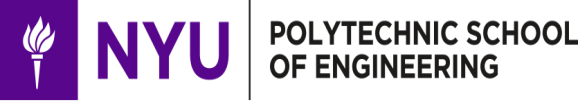 Fracture Stress = Pf
                             Ao
Pf = Applied Force
Ao= Cross Sectional    
       Area
Fracture Stress (sf)
Stress at which the material completely fails
U.T.S.
Stress (s)
[psi]
{P}
{E}
Fracture
Stress
Strain (e)
[in/in]
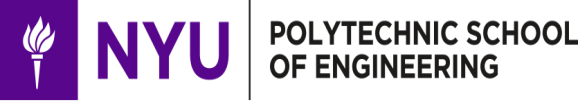 Elasticity Region
Strain will disappear when stress is removed

Stress and strain vary linearly, obeying Hooke’s Law  s  e

Stiffness of material found by Young’s Modulus of Elasticity:  

	E= s/e
	(slope of elastic region)
U.T.S.
Stress (s)
[psi]
{P}
{E}
Fracture
Stress
Strain (e)
[in/in]
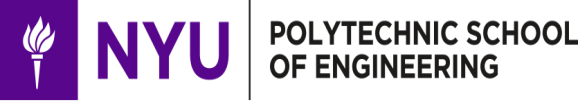 Plasticity Region
Strain will NOT disappear when stress is removed 
Permanent deformation

Range of plasticity:
Ductile materials deform considerably before fracture
Brittle materials do not deform much and failure occurs suddenly
U.T.S.
Stress (s)
[psi]
{P}
{E}
Fracture
Stress
Strain (e)
[in/in]
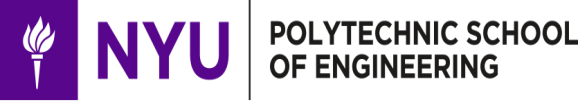 1
2
3
4
Stress - Strain Example
The Plastic Pen Cap and Nervous Student
1. Elastic Region - Student applies force, bending tip of pen cap back.  When force is removed, tip of cap returns to original position.

2. Plastic Region - Student twists and bends tip of cap.  When force is removed, the tip of cap stays mangled.

3. U.T.S. - Student bends cap some more.  Cap still in one piece, but certain areas are very weak and on the verge of breaking.

4. Fracture Stress - Student bends cap one more time.  The cap finally breaks into 2 pieces.
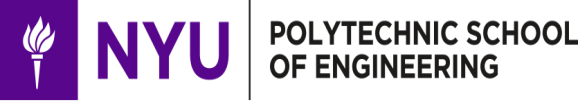 Materials for Lab
2 thin dowels (5/16” dia. x 48”)
2 thick dowels (7/16” dia. x 48”)
6  12” bamboo skewers
Cellophane Tape
Kevlar string
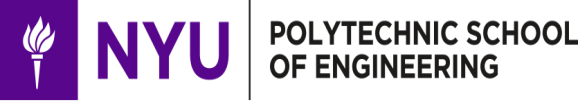 Setup for Testing
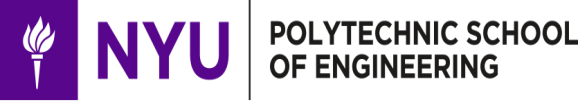 Competition Ratios
Unadjusted Ratio
Adjusted Ratio
NOTE: Adjusted ratio used to determine winner
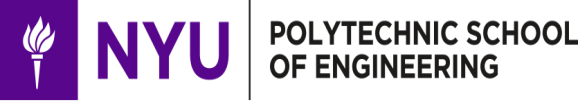 Rules of Competition
Design specifications
TA initials and dates sketches of design before materials are distributed 
Materials may be cut and arranged in any way
Boom must extend a horizontal distance of at least 1.5m after mounting
Construction must be completed in time allotted
No more than 2 minutes to anchor boom
Weight will be added until boom deflects 0.2m
Design Specifications

Disqualifications

Declaration of winners
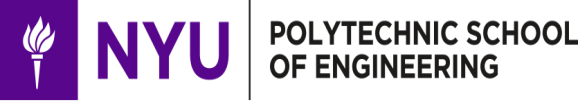 Rules of Competition
Disqualifications
Design is less than 1.5m horizontally when mounted
Exceed 2 minute max time for anchoring boom 
Boom must only touch anchor 
   (4” dia. pipe)
Design Specifications

Disqualifications

Declaration of winners
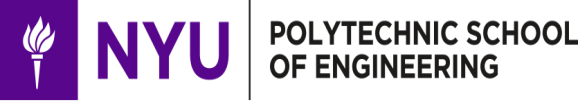 Rules of Competition
Declaration of winners
Design with highest adjusted ratio wins competition
Decision of TA is FINAL
Design Specifications

Disqualifications

Declaration of winners
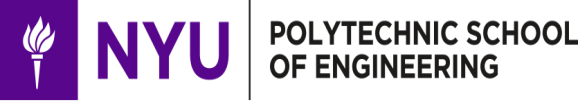 Procedure
Boom design
Observe provided materials
Brainstorm design strategy with team members
Note design decisions and necessary design changes
Sketch proposed design
Have TA initial sketch and notes 
Build boom according to sketch
Boom Design

Test

Post-Test
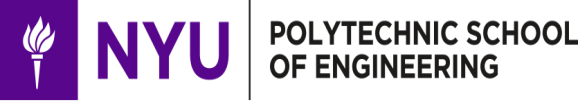 Procedure
Test
TA will create a spreadsheet to record competition results
Weigh boom and announce value to TA
When instructed, fasten boom to anchor
Announce when “DONE!”, to record time
TA measures length from tip of anchor to weight mounting point on boom 
Must meet 1.5m requirement
Add weights until boom deflects 0.2m vertically, or fails
Boom Design

Test

Post-Test
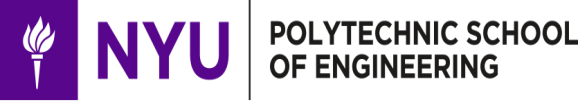 Procedure
Post-Test
TA announces winner of competition 
	(team with largest adjusted ratio)
Copies of spreadsheet available to all teams on eg.poly.edu
TA initials and scans original data
Boom Design

Test

Post-Test
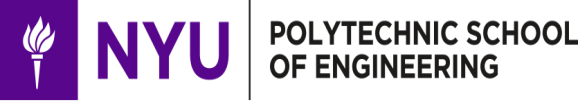 Assignment: Report
Team Lab Report
Title Page
Discussion topics in the manual
Include original data with TA’s signature
Include class results and photo of boom
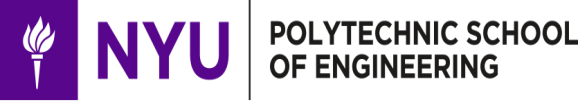 Assignment: Presentation
Team presentation
State rules of competition
Describe your design and its concepts
Include table of class results, sketches, photo/video of boom
How could your current design be improved?
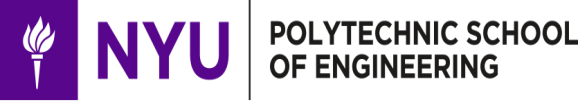 Closing
Think Safety!  Be careful not to poke classmates with the dowels
Have all original data signed by TA
Submit all work electronically
Clean up workstations 
Return all unused materials to TA
GOOD LUCK!
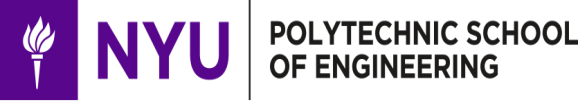